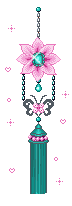 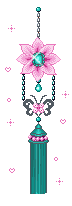 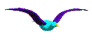 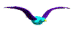 TOÁN
LỚP 5.
LUYỆN TẬP TRANG 21
Kiểm tra bài cũ:
Đề: 15 người đắp xong một đoạn đường phải hết 6 ngày. Nay muốn đắp xong đoạn đường đó trong 10 ngày thì cần bao nhiêu người? 
( mức làm của mỗi người như nhau )
Tóm tắt:  Đắp xong một đoạn đường
               6 ngày   : 15 người
               10 ngày : . . . người?
Muốn đắp xong đoạn đường trong 1 ngày, cần số người là:
            15   x    6   =   90 ( người )
Muốn đắp xong đoạn đường trong 10 ngày, cần số người là :
          90     :    10   =   9 ( người )
                                 Đáp số :   9 người
TOÁN
LUYỆN TẬP
Bài 1: Một người mua 25 quyển vở, giá 3000 đồng một quyển thì vừa hết số tiền đang có. Cũng với số tiền đó nếu mua vở với giá 1500 đồng một quyển thì người đó mua được bao nhiêu quyển vở?
Tóm tắt
Có một số tiền không đổi:
3000 đồng /1 quyển : 25 quyển
1500 đồng /1 quyển : …quyển ?
Cách 1
Cách 2
3000 đồng gấp 1500 đồng số lần là:
Số tiền mua vở có tất cả là:
3000  :  1500  =  2 (lần )
3000 x 25  =  75000 (đồng)
Nếu mua vở với giá 1500 đồng một quyển thì mua được là:
Nếu mua vở với giá 1500 đồng một quyển thì mua là :
25 x 2   =  50 (quyển )
75000 : 1500  =  50 (quyển)
Đáp số : 50 quyển
Đáp số : 50 quyển
Bài 2: Một gia đình gồm 3 người (bố, mẹ và một con). Bình quân thu nhập hằng tháng là 800000 đồng mỗi người. Nếu gia đình đó có thêm một con nữa mà tổng thu nhập của gia đình không thay đổi thì bình quân thu nhập hằng tháng của mỗi người bị giảm đi bao nhiêu tiền?
Tóm tắt
Tổng thu nhập không đổi
Có 3 người : 800 000đồng/1 người
Có 4 người : …..đồng/1người?
(giảm đi : …..đồng/1người?)
Tổng thu nhập của cả gia đình là:
800 000 x 3 = 2 400000 ( đồng )
Nếu có 4 người thì bình quân thu nhập hằng tháng 
của mỗi người là:
2400000 : 4 = 600000 (đồng )
Bình quân thu nhập hằng tháng của mỗi người 
bị giảm đi là:
800000 – 600000 = 200000 (đồng )
Đáp số : 200000 đồng
Bài 3: Một đội 10 người trong một ngày đào được 35m mương. Người ta bổ sung thêm 20 người nữa cùng đào thì trong một ngày đào được bao nhiêu mét mương?(Mức đào của mỗi người  như nhau)
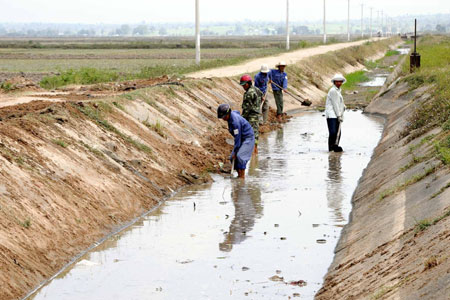 Tóm tắt:
10 người đào   : 35m/ ngày
Thêm 20 người cùng đào : …m/ ngày?
cách 1:
Số người sau khi tăng thêm là:
   10 + 20  = 30 (người)
30 người gấp 10 người số lần là: 
   30  :  10 = 3(lần)
Một ngày 30 người đào được là:
    35 x 3 = 105(m)

                                 Đáp số: 105 m
cách 2:
20 người gấp 10 người số lần là:
	20 : 10 = 2(lần)
Một ngày 20 người đào được số mét là:
	35 x 2 = 70(m)
Sau khi tăng thêm 20 người thì một ngày đội đào được là:
         35 + 70 = 105(m)
Đáp số: 105 m
Bài 4: Một xe tải chỉ có thể chở được 300 bao gạo, mỗi bao 50kg. Nếu chất lên xe đó loại bao gạo 75kg thì xe chở được nhiều nhất bao nhiêu bao?
Tóm tắt :  Mỗi bao 50kg : 300 bao
                Mỗi bao 75kg :  ?    bao
Số ki lô gam xe chở được nhiều nhất là:
	50 x 300 = 15 000(kg)
Nếu mỗi bao gạo nặng 75kg thì số bao chở được nhiều nhất là:
	15 000 : 75 = 200(bao)
		Đáp số: 200 bao
Chuẩn bị bài sau: 
ÔN TẬP BẢNG ĐƠN VỊ 
ĐO ĐỘ DÀI (Trang 22)
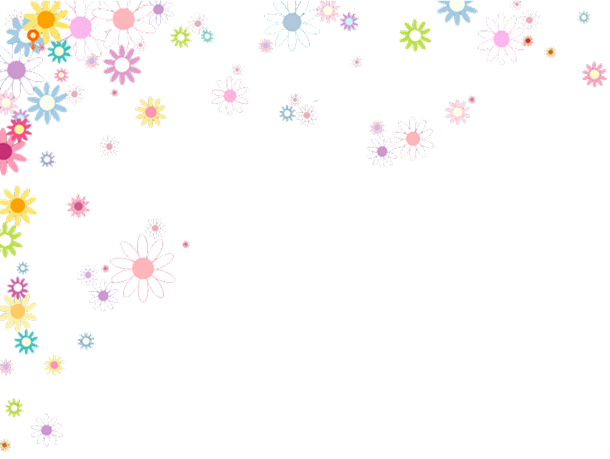 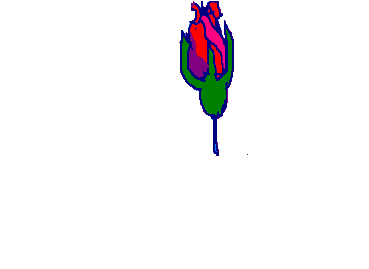 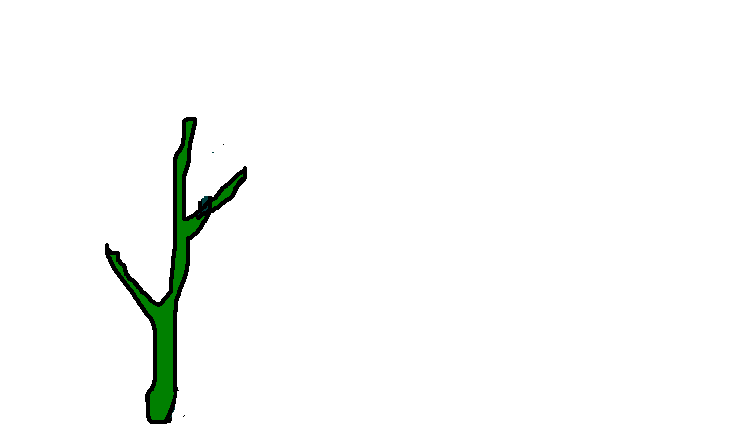 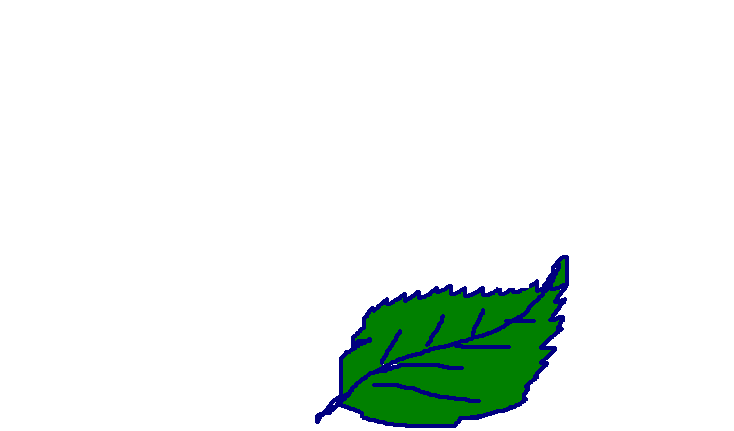 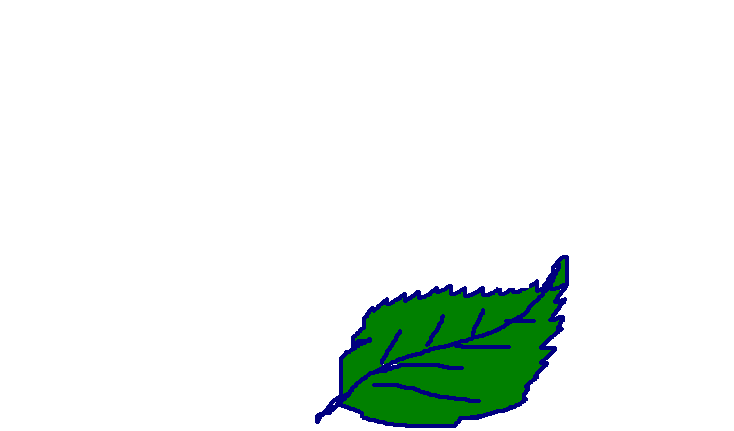 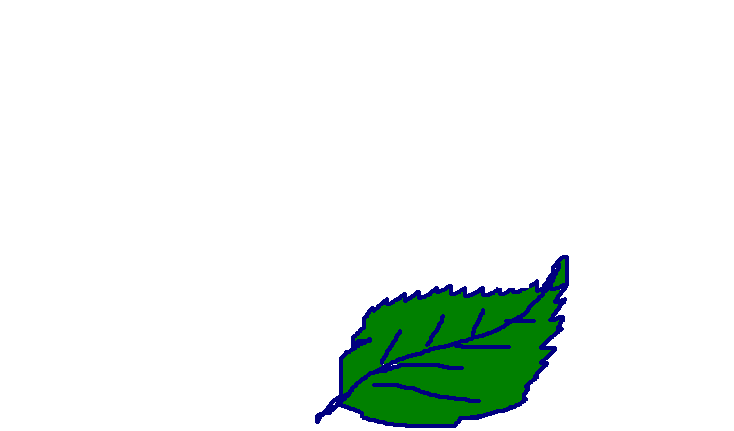 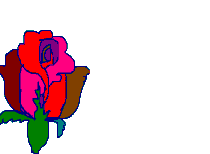 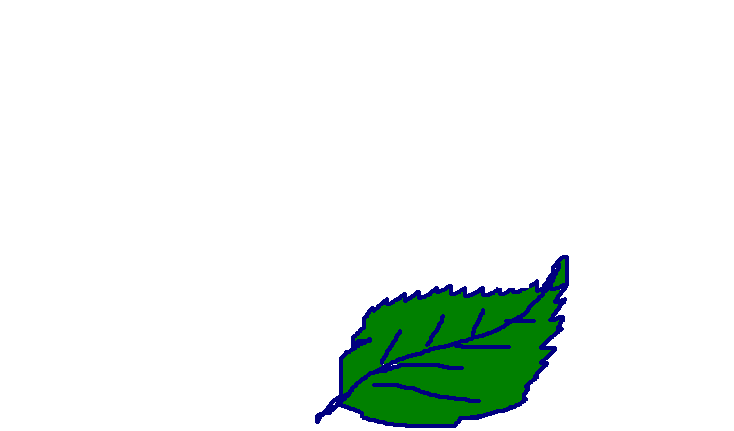 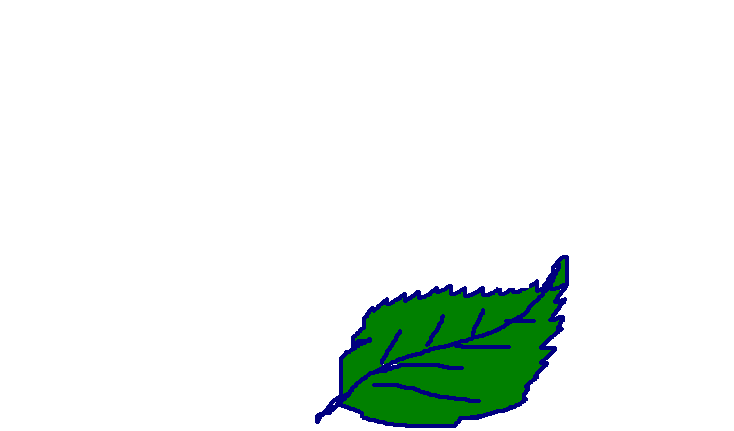 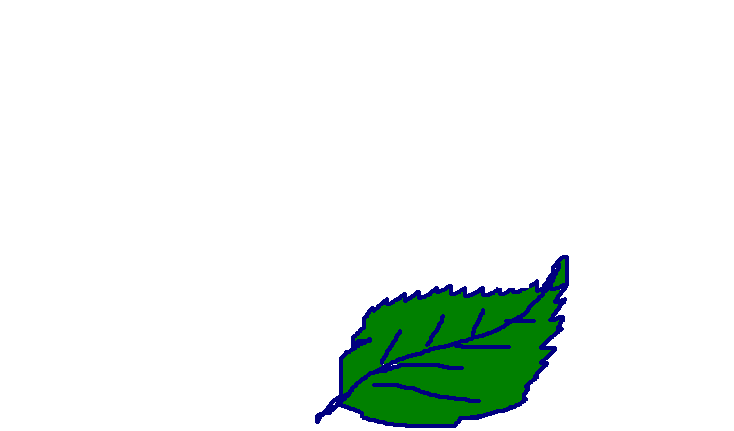 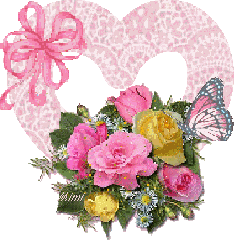 CHÀO CÁC EM !
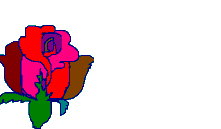 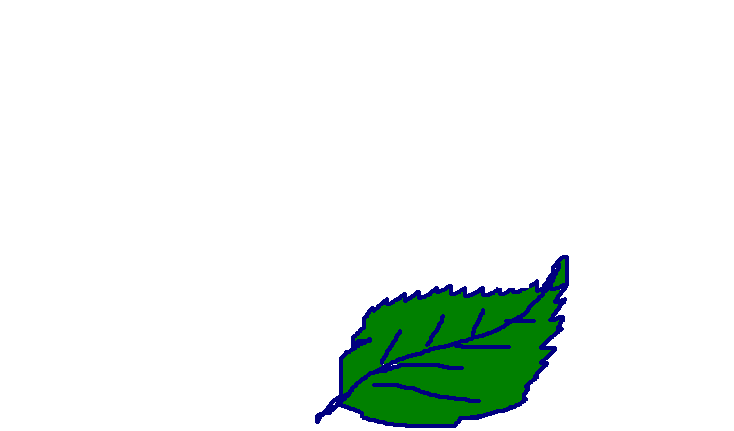 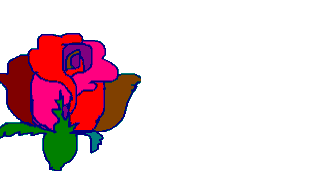 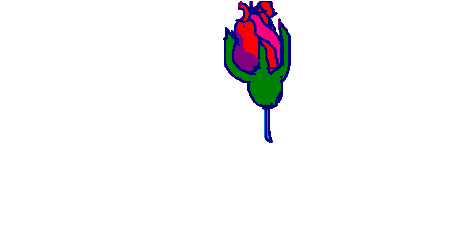 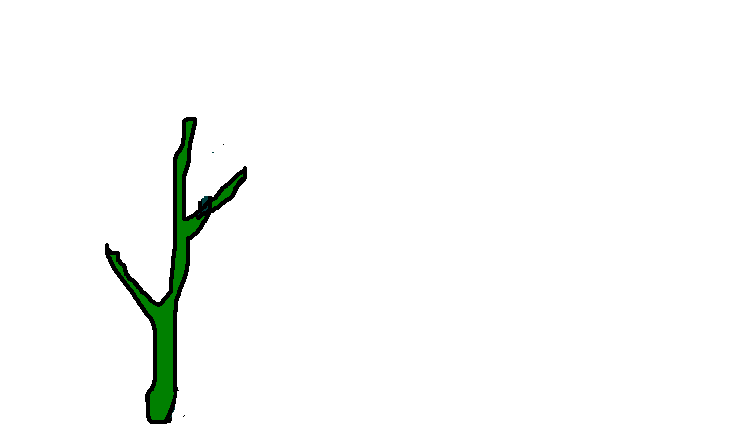 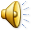 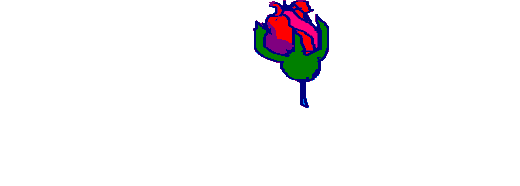 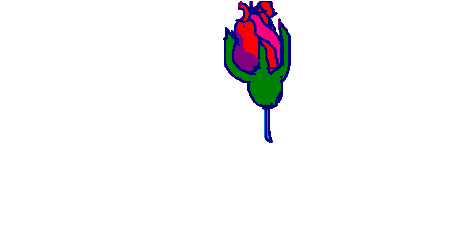 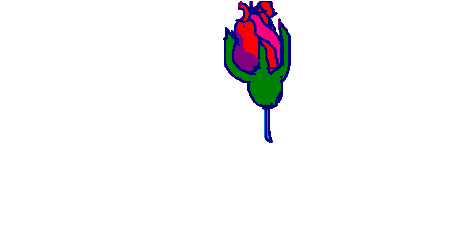 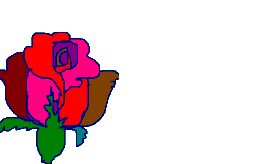 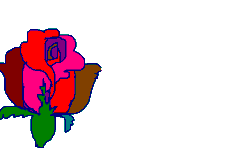 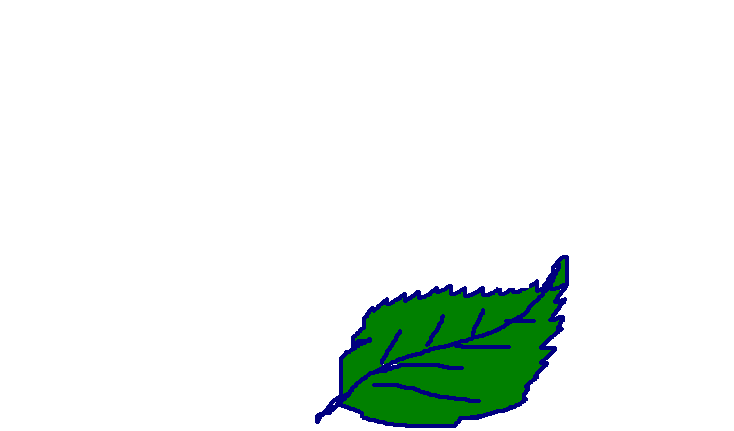 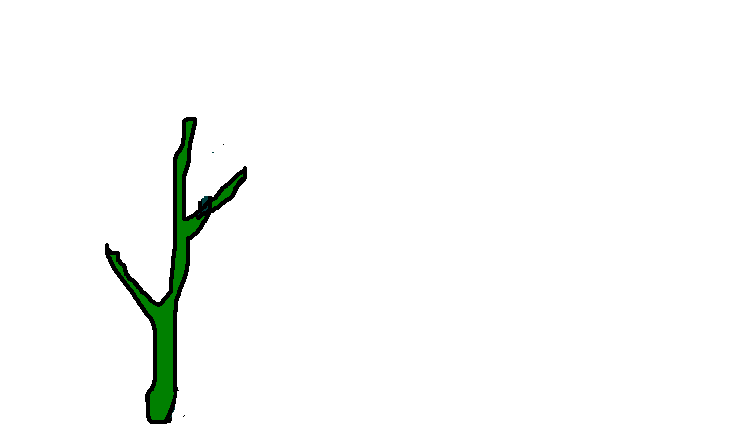 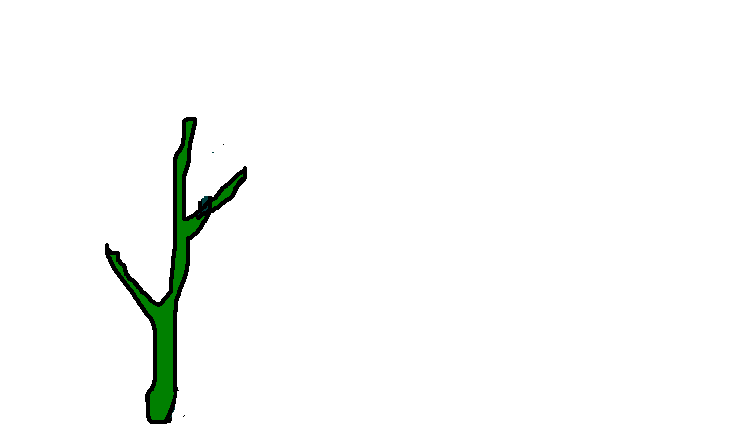 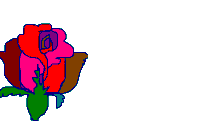 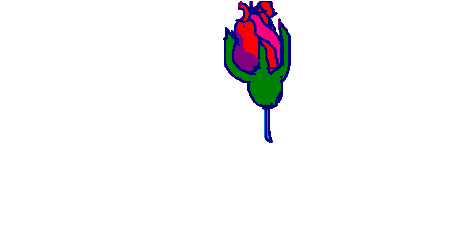 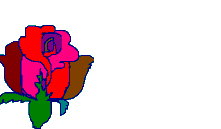 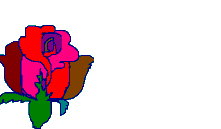 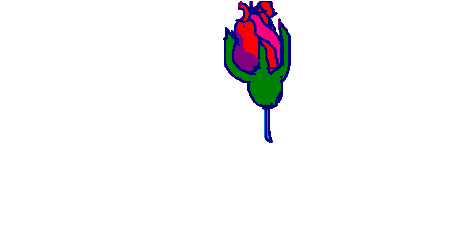 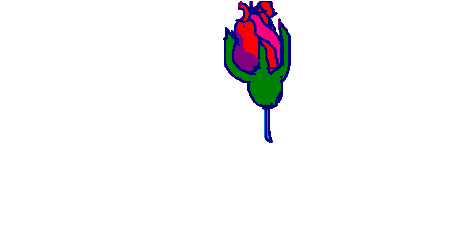 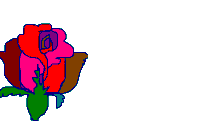 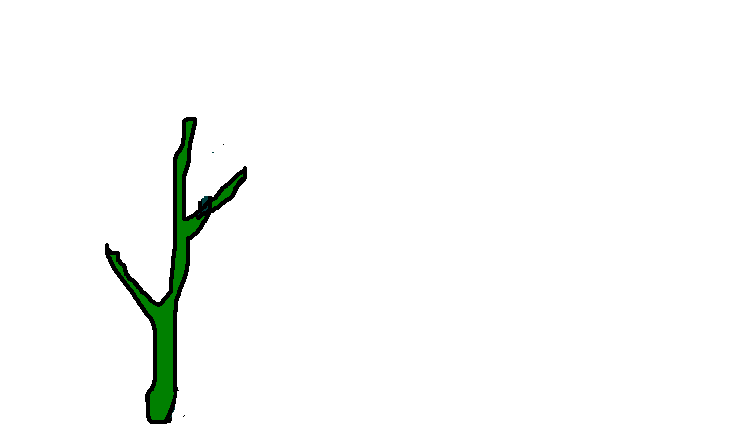 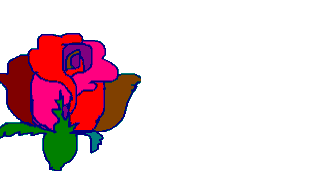 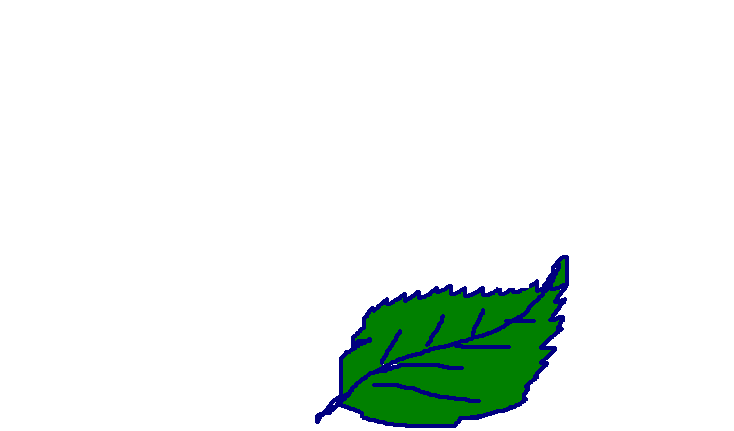 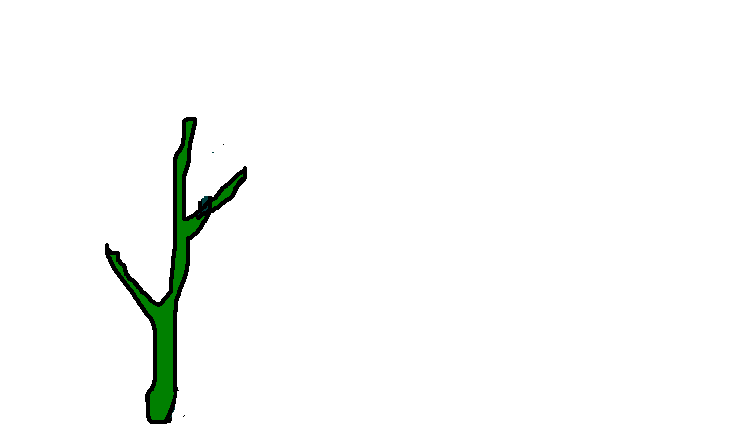 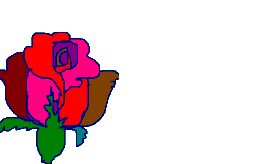 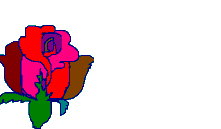 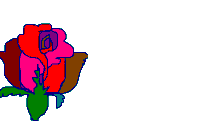 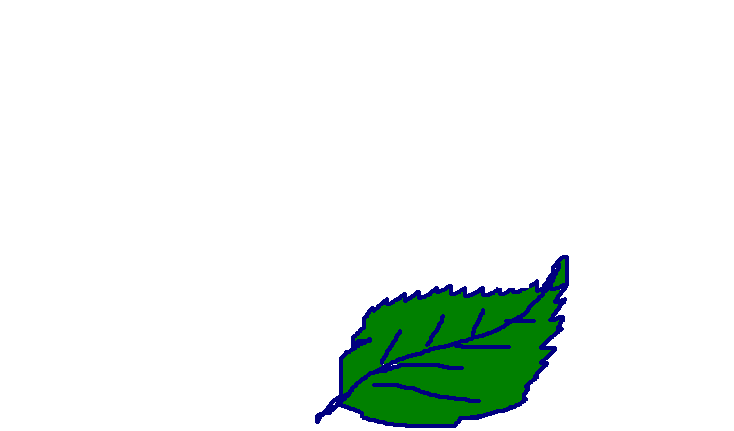 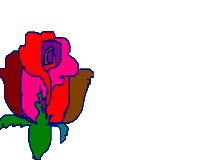 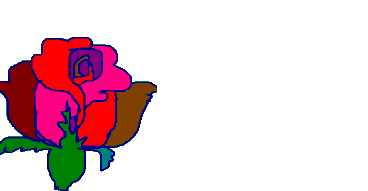 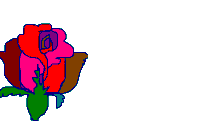 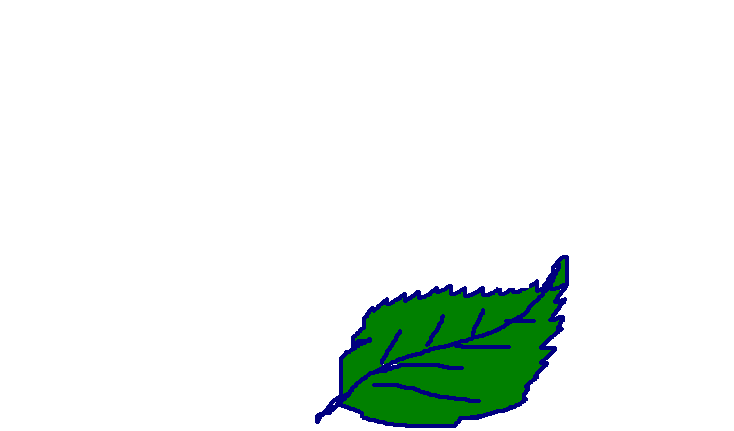 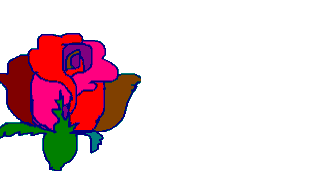 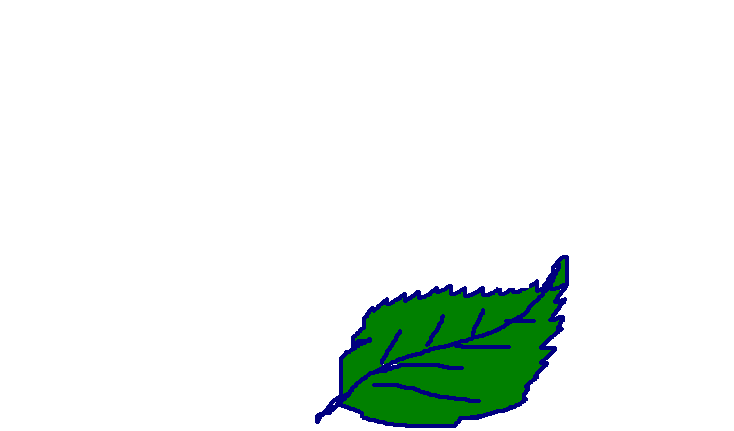 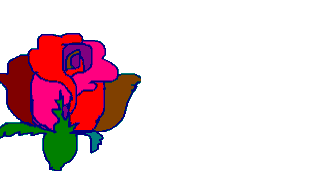 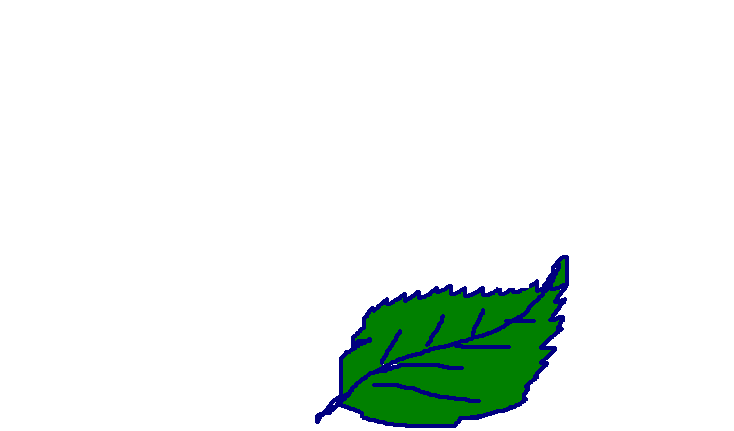